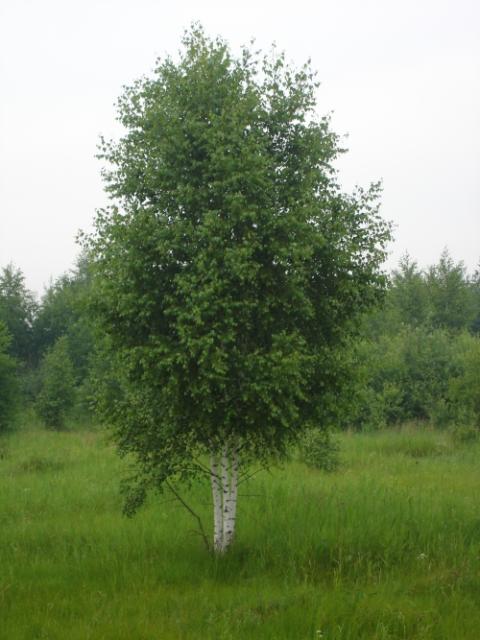 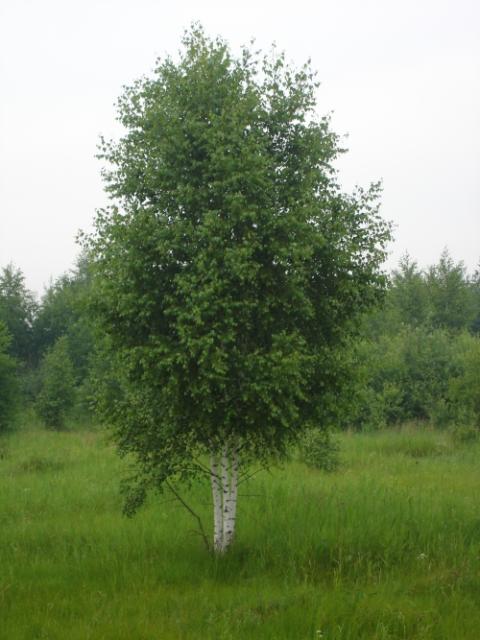 3
1
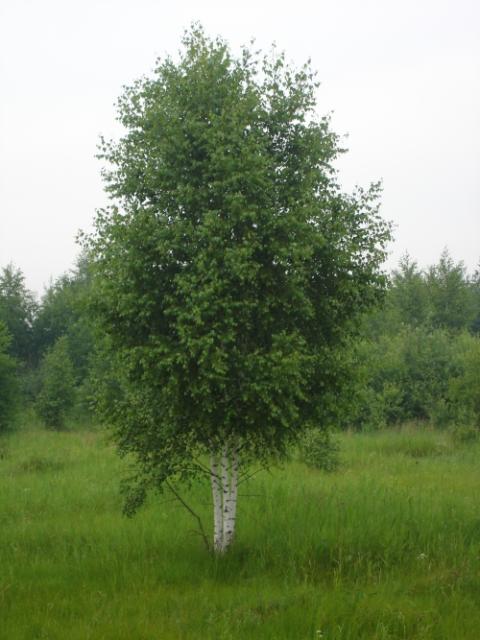 2
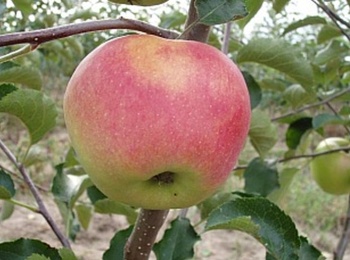 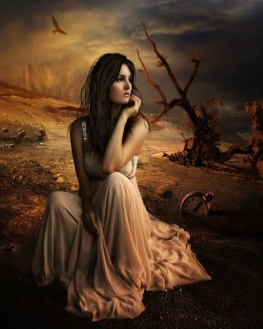 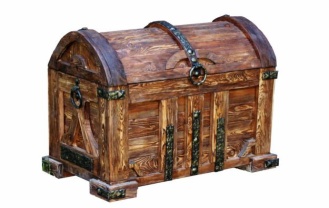 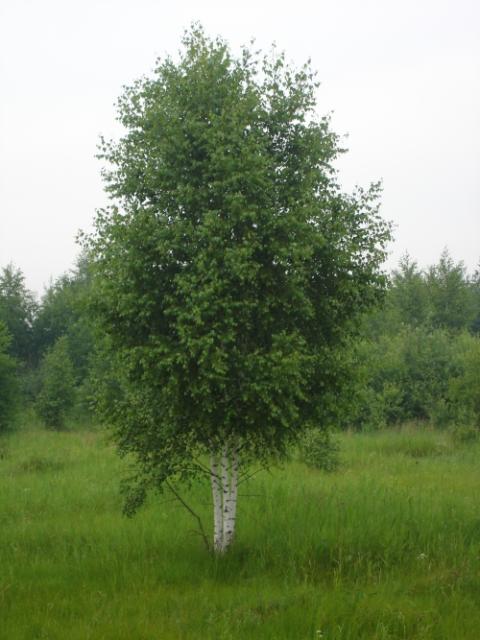 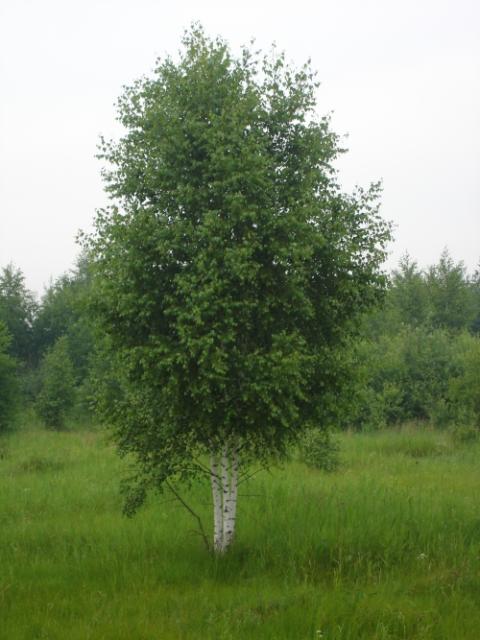 5
4
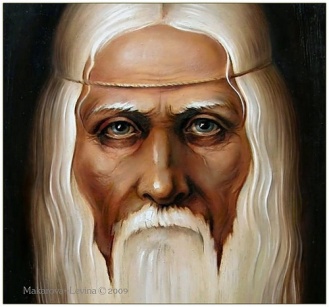 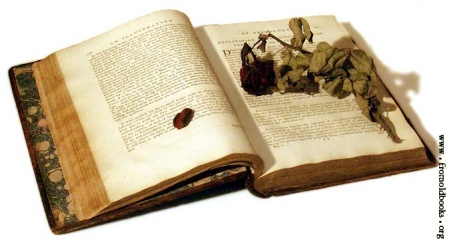 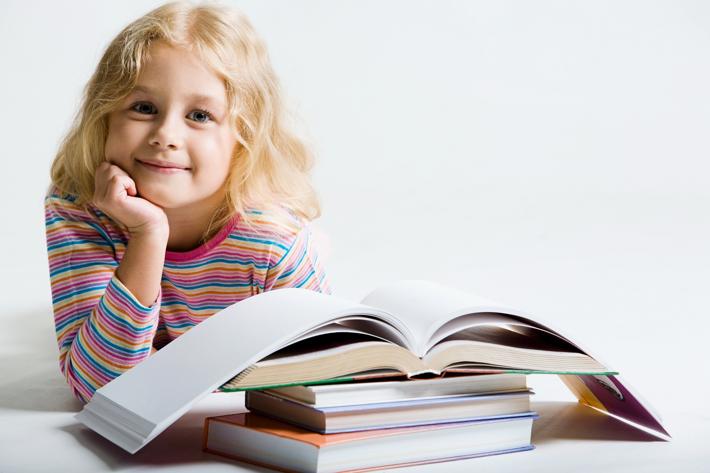 1 дерево – я буду только наблюдателем;
2 дерево – я буду добывать знания самостоятельно;
3 дерево – за меня все сделают другие;
4 дерево – если мне будет трудно, я обращусь за помощью к ребятам;
5 дерево – мне будет интересно и я буду активным на уроке.
Яя я
Свободная птица в полете, В небе синем она одна. Почему же она летает, А я человек, не умею лететь ?
Внутреннее строение птиц:системы органов.
Задачи урока
познакомиться с основными понятиями относительно темы урока;
получить знания о внутреннем строении птиц в связи с полетом; 
распознать системы органов класса птицы;
установить взаимосвязи между строением и функцией системы органов.
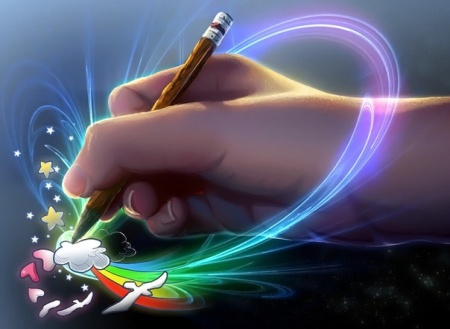 Работа со словариком
Железистый желудок - часть желудка, снабженная железами. 
Мускульный желудок – толстостенный отдел пищеварительной системы птиц. 
Нижняя гортань – расширение в месте разделения трахеи на бронхи, играет роль голосового аппарата.
Голосовые связки - парные эластические складки слизистой оболочки, натянутые в полости гортани, участвуют в образовании звука.
Воздушные мешки - тонкостенные мешки, соединенные с легкими или с полостями в костях. 
Двойное дыхание - увеличение интенсивности газообмена. 
Экстраполяция – предвидение наступления событий.
Распознай системы органов класса птицы
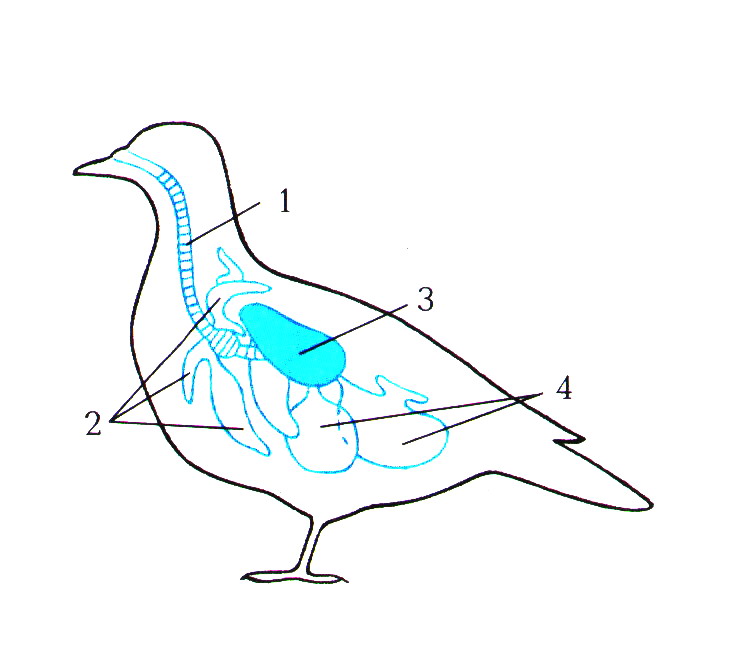 3
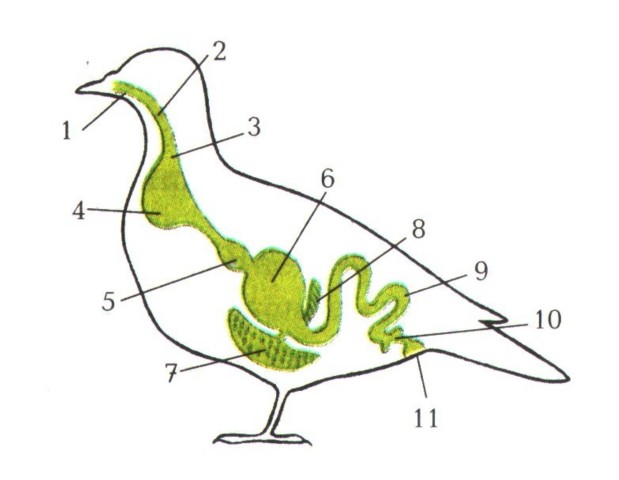 1
2
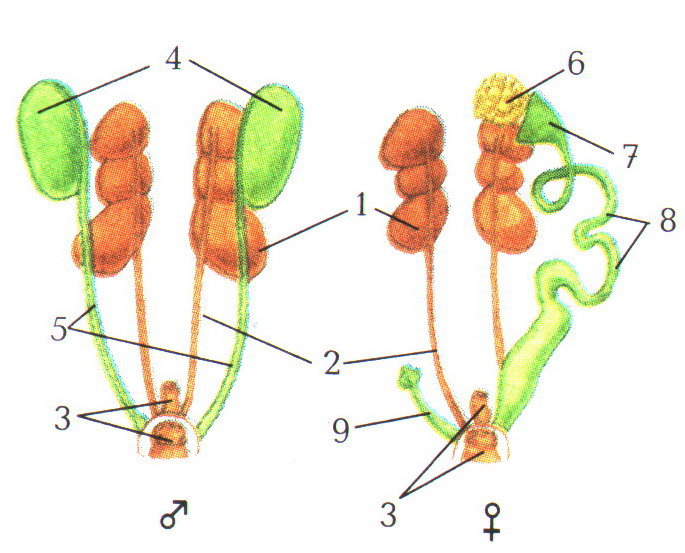 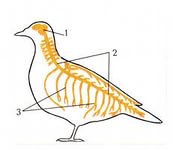 5
4
Пищеварительная система
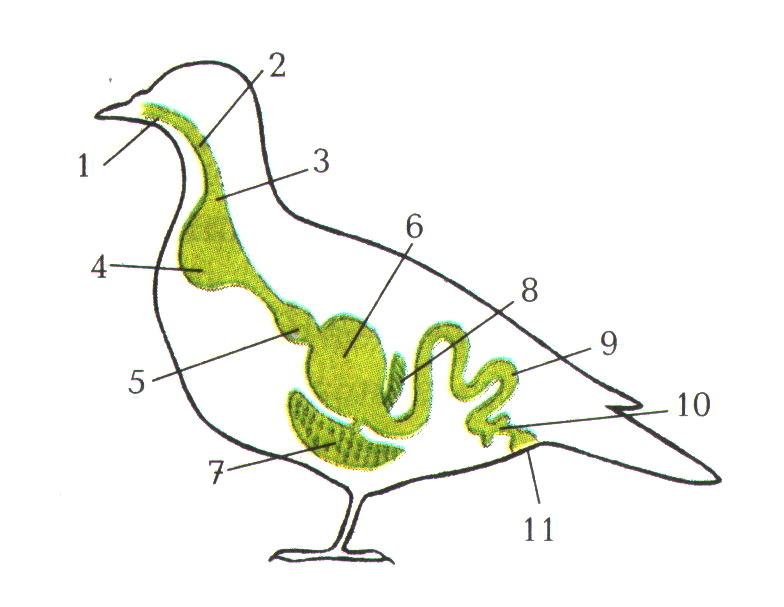 Глотка
Пищевод
Рот
Мускульный желудок
Поджелудочная железа
Зоб
Тонкая кишка
Железистый желудок
Толстая кишка
Печень
Клоака
Дыхательная система птиц
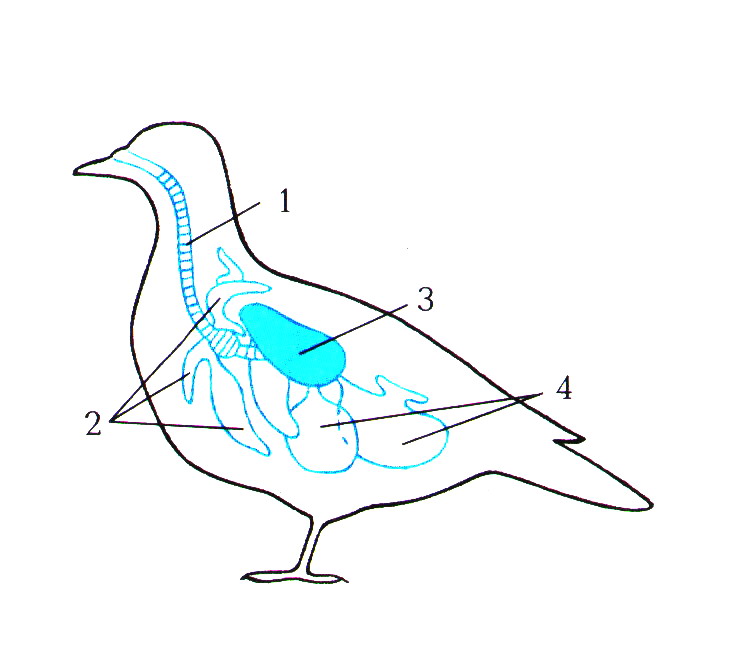 Трахея
Лёгкие
Задние воздушные мешки
Передние воздушные мешки
Кровеносная система птиц
Сонная артерия
Лёгочная артерия
Передняя полая вена
Лёгочная вена
Правая дуга аорты
Капиллярная сеть
Спинная аорта
Сердце
Задняя полая вена
Нервная система птиц
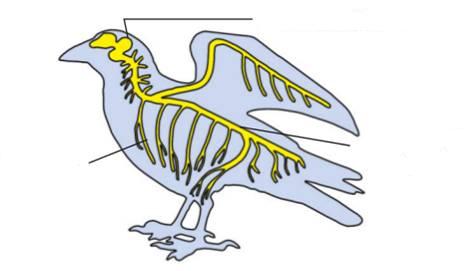 1. Головной мозг
2.Спинной
мозг
3. Нервы
Мочеполовая система птиц
Семенники
Яичник
Воронка яйцевода
Почка
Яйцевод
Семяпроводы
Мочеточник
Рудимент правого      яйцевода
Клоака
Клоака
Все системы органов в совокупности образуют целостность внутренней системы органов
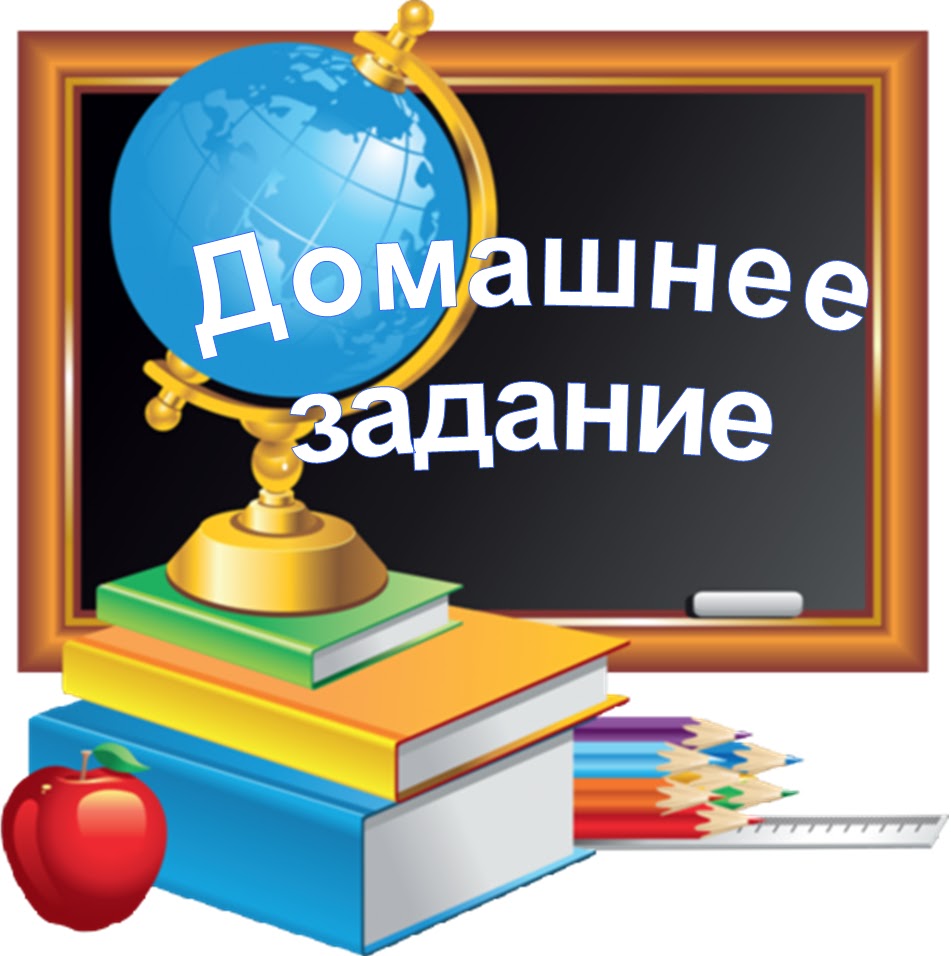 Изучить п.46, ответить на вопросы в конце п.,
 работа в тетради, задание № 2,3, с.48-49;
Разгадать кроссворд.
«Полет парящей птицы Что может быть прекрасней?Любовь той птицы к высоте Да и свободы дух ее 
манящий».
Иси До Ра